Geometric Acceptance
Rays originate from grid +/- 1 mm with 0.2 mm spacing (projected back onto OTR screen), a polar angle grid of 5 to 105 mradians with 10 mradian spacing, and an azimuthal grid of 2*pi mradians with pi/10 mradian spacing
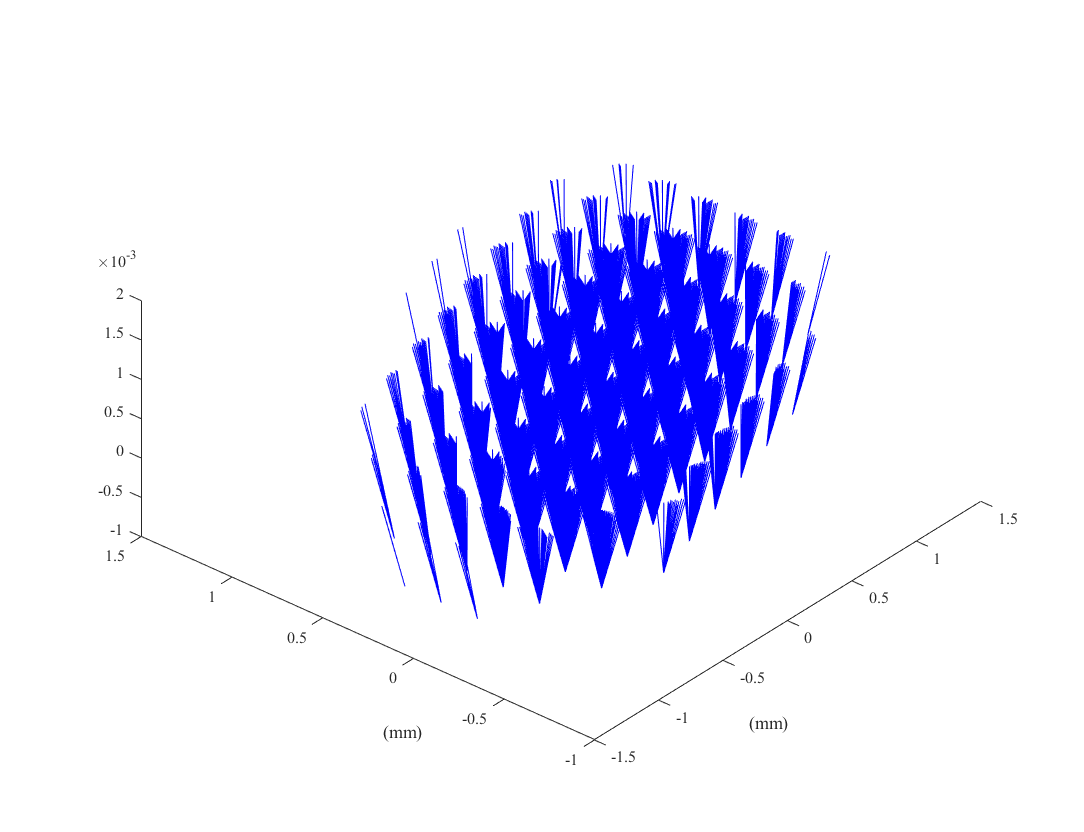 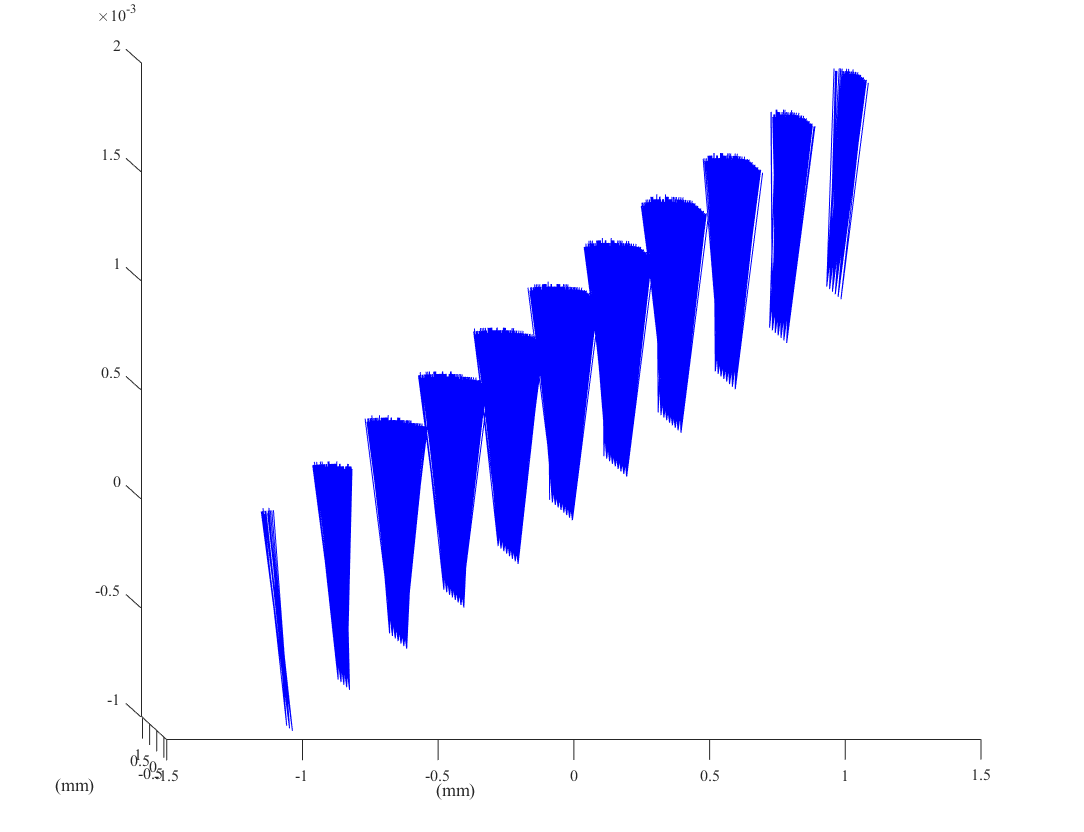 OTR Screen
Geometric Acceptance
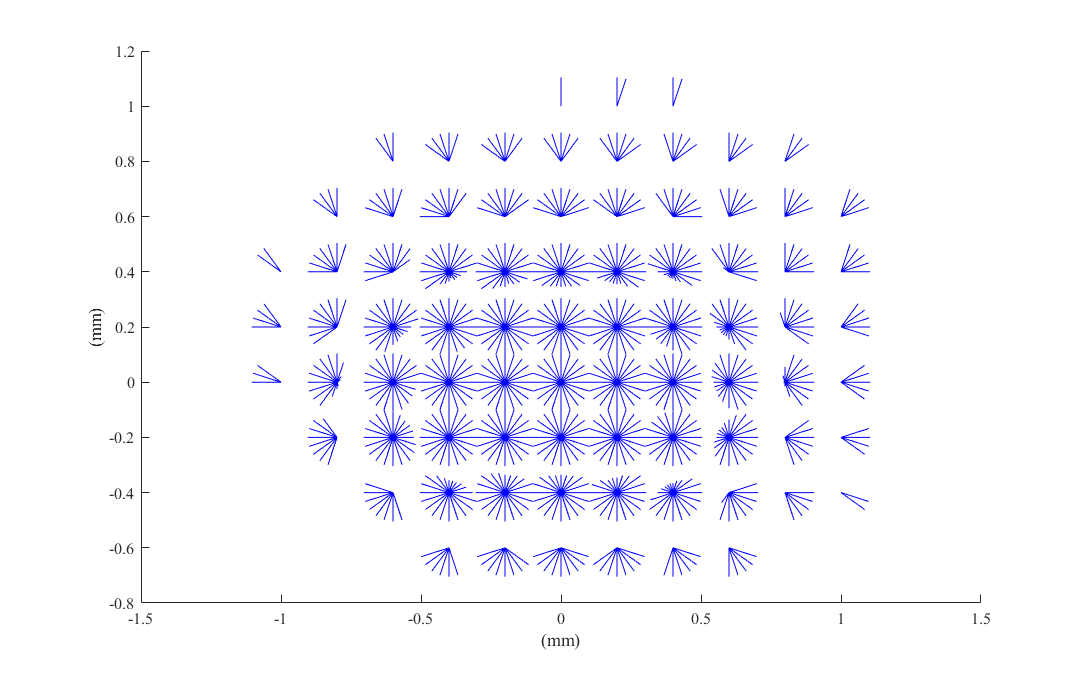 Looking at the outgoing rays from source points

Rays are the ones that make it into the Streak Camera hut
Geometric Acceptance
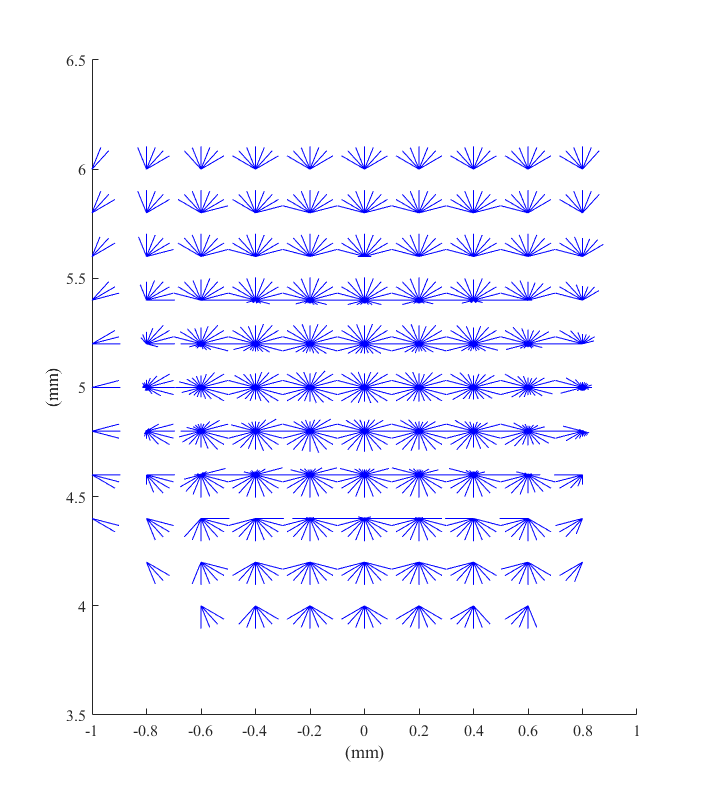 Now with central location moved +5 mm vertically and collimating mirror rotated 12.8 mradians to compensate